Γη ο Γαλάζιος Πλανήτης
Η γη όταν τη δούμε από μακριά έχει σφαιρικό σχήμα. Μοιάζει δηλ. με μπάλα.
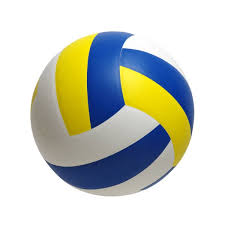 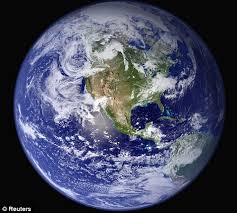 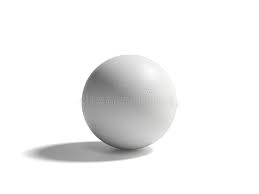 Είναι ο τρίτος πλανήτης του ηλιακού μας συστήματος.
Βρίσκεται αρκετά κοντά στον ήλιο έτσι έχει όση 
ενέργεια χρειάζεται για να έχει ζωή.
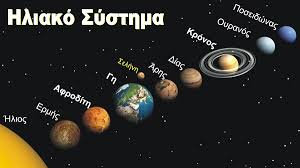 Τα στοιχεία της γης: νερό, χώμα, αέρας, φωτιά.
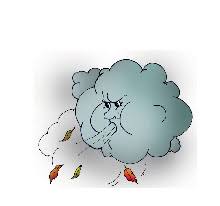 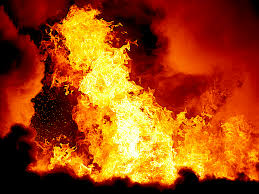 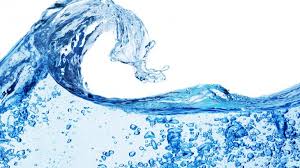 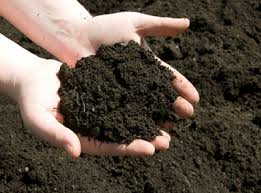 Καλύπτεται κατά τα ¾  με νερό και κατά το ¼ με ξηρά.
Από το νερό μόνο ένα πολύ μικρό ποσοστό είναι γλυκό 
και από το γλυκό νερό μόνο πολύ λίγο είναι πόσιμο.
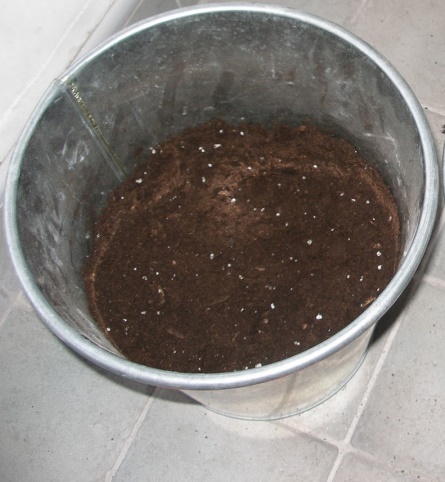 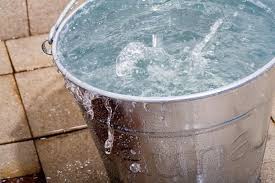 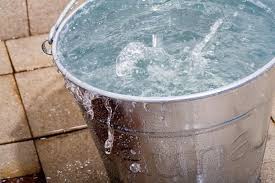 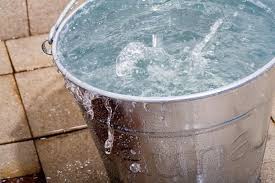 Ανάγλυφο γης
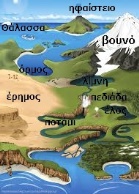 Γύρω από τη γη υπάρχει αέρας.
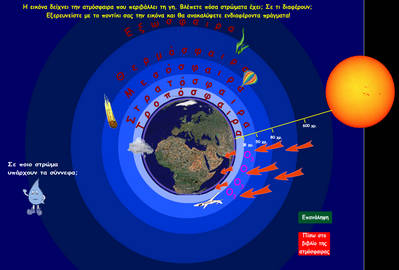 Το εσωτερικό της γης
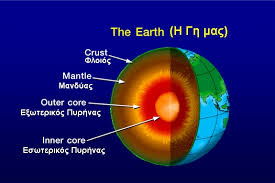 Λιθοσφαιρικές πλάκες
Η επιφάνεια της γης χωρίζεται σε μεγάλα κομμάτια τα οποία επιπλέουν. Όταν τρίβονται μεταξύ τους ή κουτουλούν γίνεται σεισμός. Βλέπουμε τι κάνουμε πριν και κατά τη διάρκεια σεισμού στο σχολείο και το σπίτι .
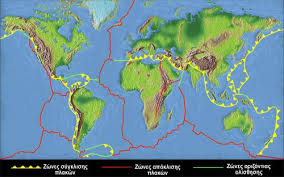 Ηφαίστεια
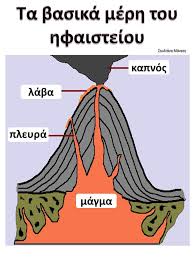 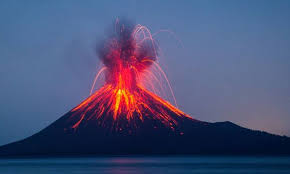 Στο παρακάτω σύνδεσμο μπορείτε να δείτε μια έκρηξη ηφαιστείου:
https://www.youtube.com/watch?v=UqIz8f7EcMk